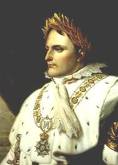 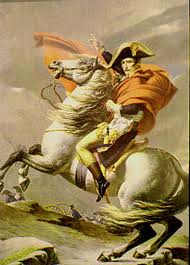 Napoleon Bonaparte
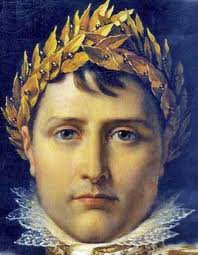 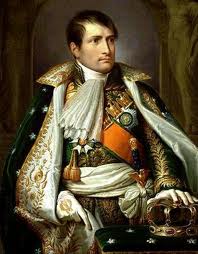 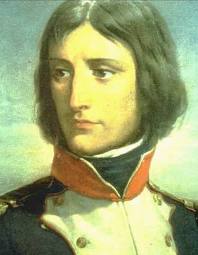 Aleksander Kovač 8.c
rodil se je 15. avgusta 1769 na Korziki,še točneje v kraju Ajaccio v plemiški družini 
oče: Carlo Maria Buonaparte(politik in odvetnik)mama: Maria Letizia Ramolino.
imela sta 12 otrok,Napoleon je bil četrti.
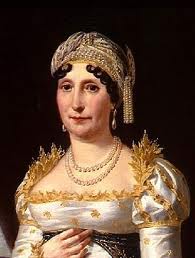 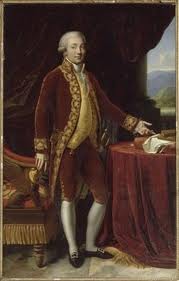 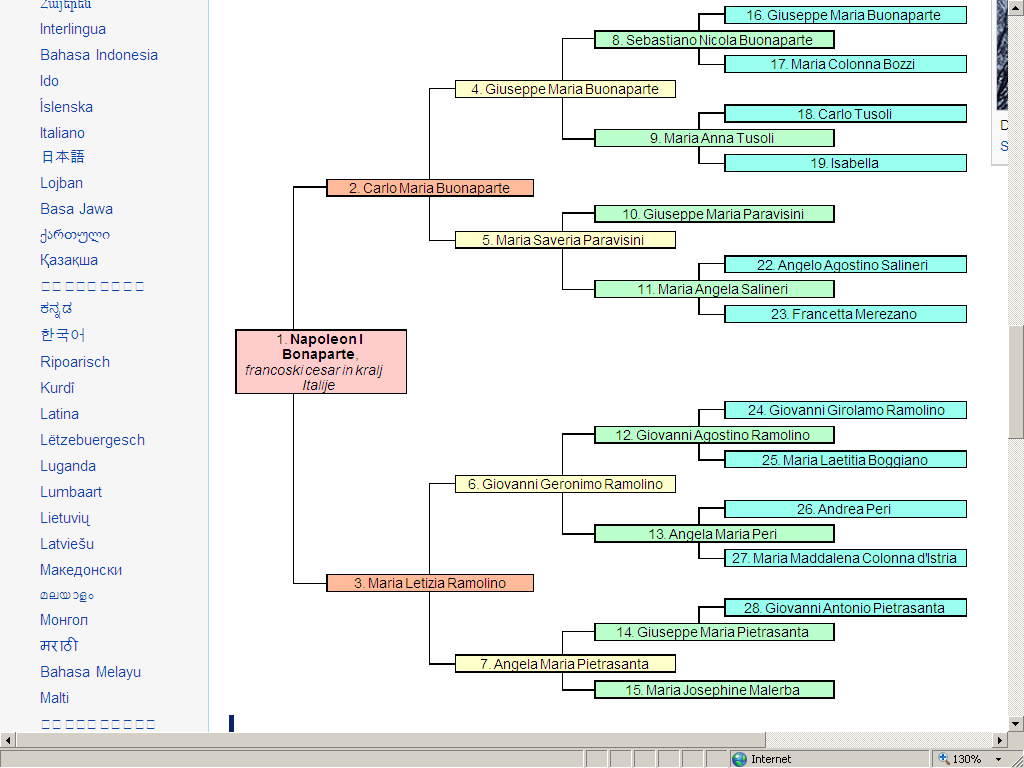 Slika prikazuje 
Napoleonovo 
družinsko drevo
pri 16 letih je postal častnik,pri 24 pa je bil povišan v generala in si pridobil sloves 
nepremagljivega poveljnika.
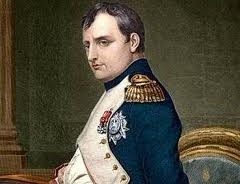 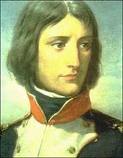 po triletni državljanski vojni med Bourboni in Francosko prvo republiko se je
poročil z Joséphine de Beauharnais.
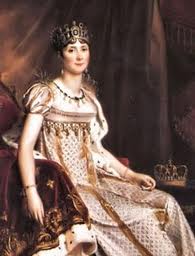 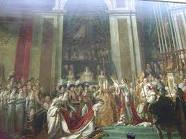 dva dni po poroki se je odpravil v napad na Italijo. 
zavzel je samo S Italijo. 
ker je leobenski pakt obljubil Benetke Avstriji,je Napoleon
(Benetke)napadel in jih prisilil v predajo.
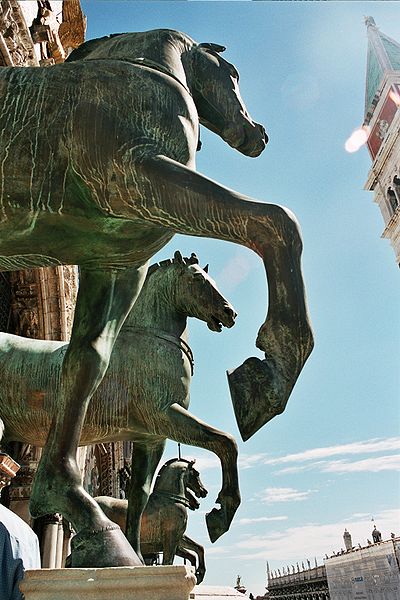 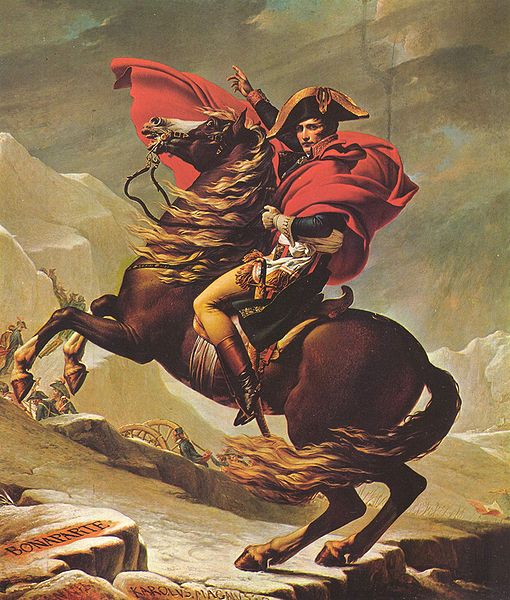 odpravljal se je tudi v Egipt.
po 2 mesecih načrtovanja se je končno odpravil tja.
ni vedel,da se bo tam spopadel s francosko največjo 
sovražnico Veliko Britanijo.
po porazu je bil zelo razočaran.
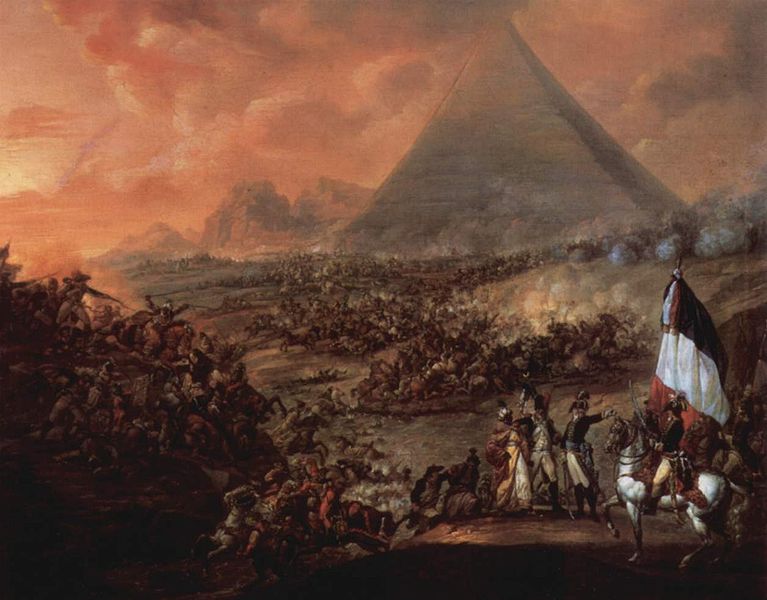 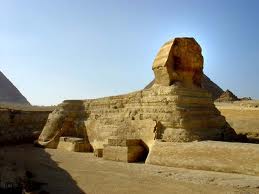 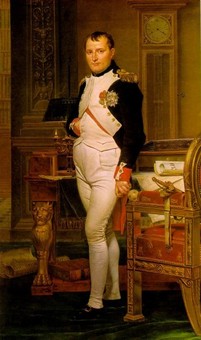 vojna tretje koalicije.
angleži so prepričali 
Rusijo in Avstrijo naj se
Pridruži bitki proti Franciji.
ker je Napoleon vedel,da če
napade Veliko Britanijo 
posredno bo izgubil,zato je 
moral spremeniti načrte.
britanci so v bitki pri Trafalgarju uničili francosko in špansko ladjevje.
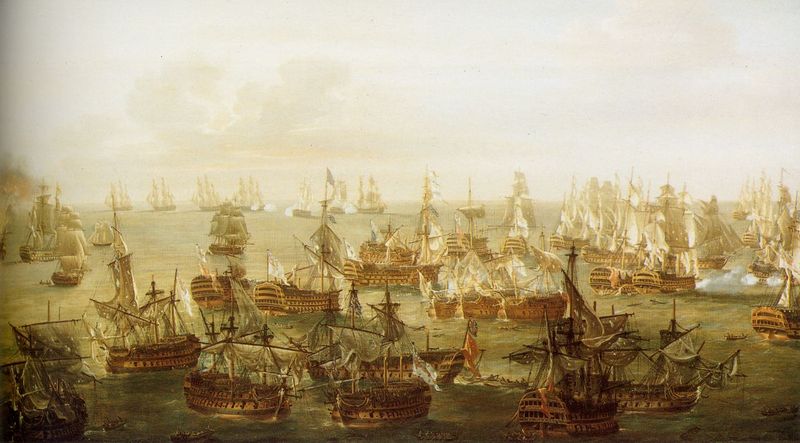 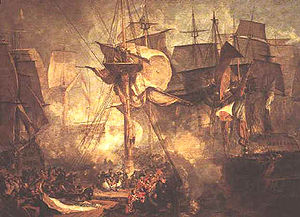 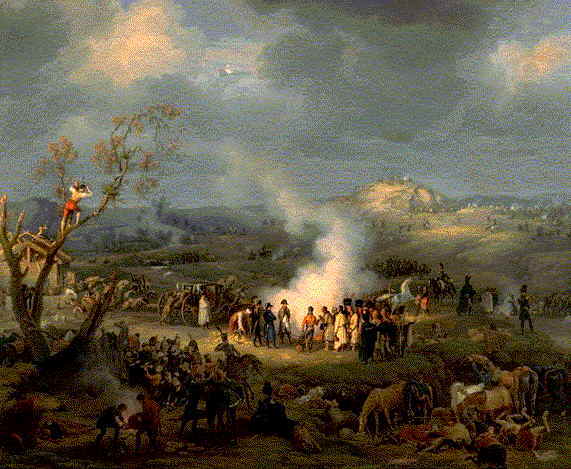 zato je Napoleon napadel Rusijo in Avstrijo.
bitka se je odvijala v češkem Slavkovu.
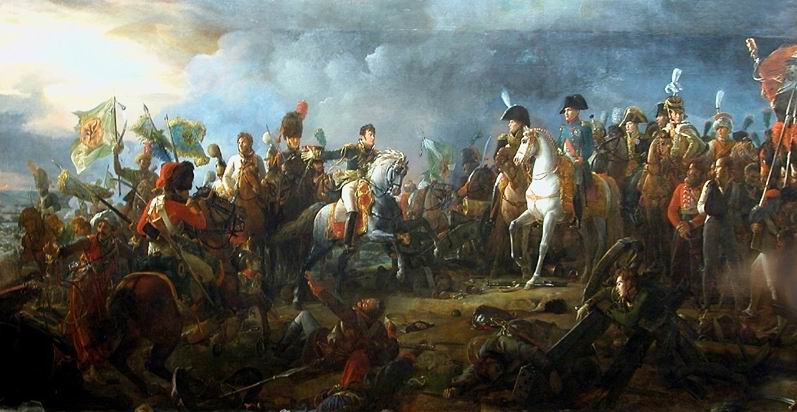 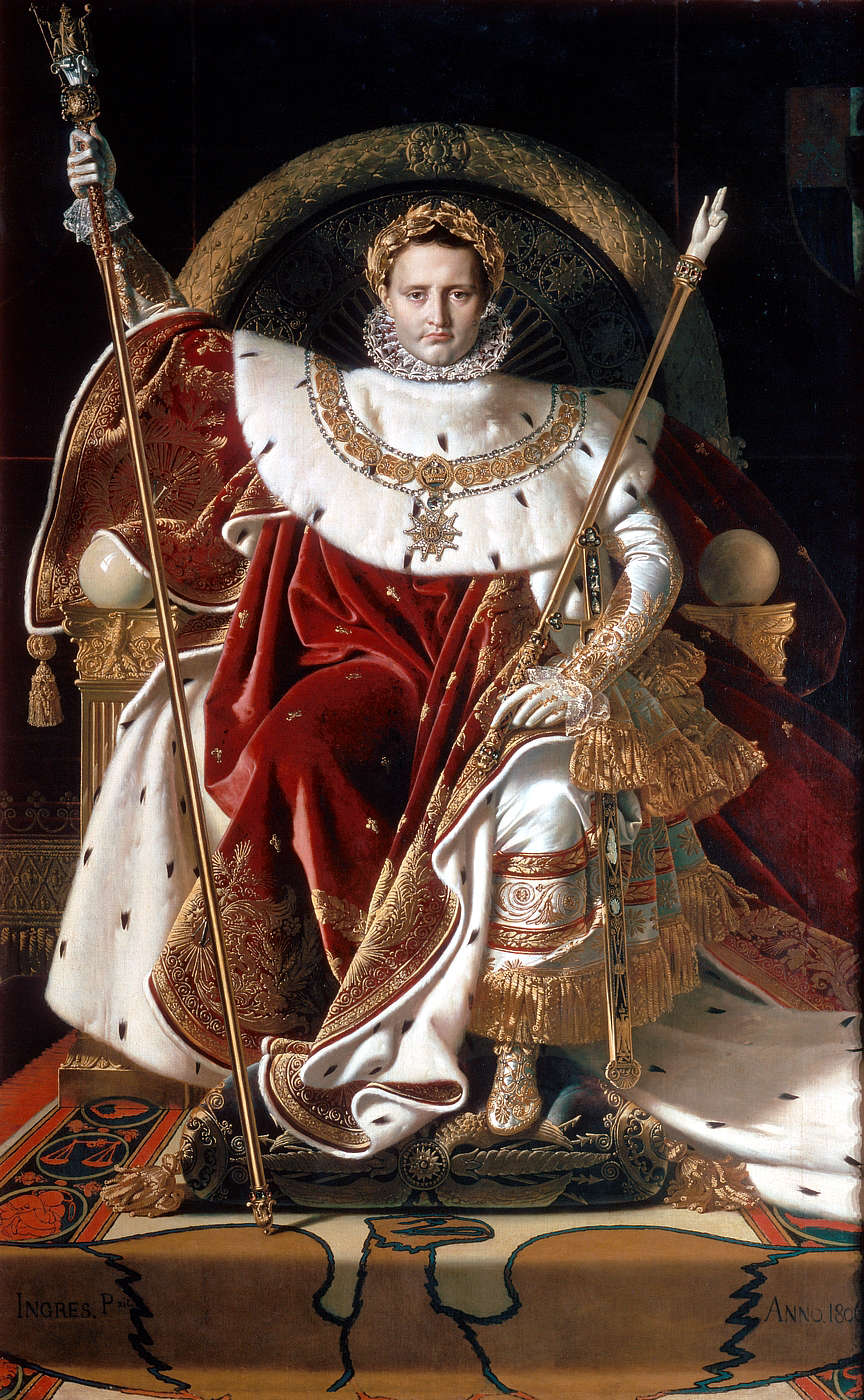 leta 1799 je postal prvi konzul Francije, 5 let kasneje (leta1804)pa se je proglasil za cesarja.
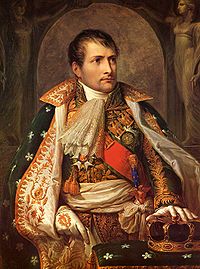 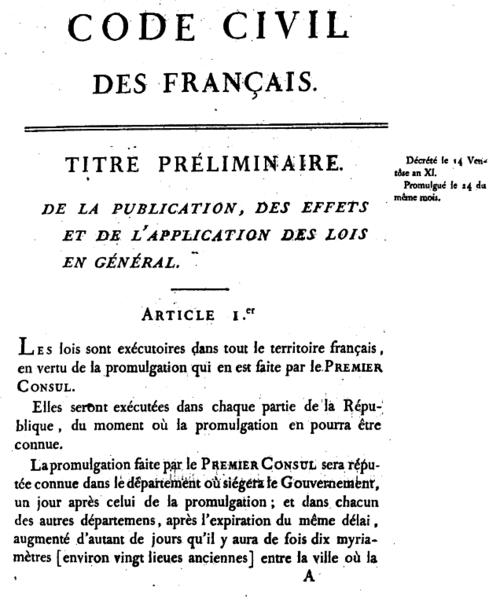 uvedel je svoj zakonik.
vseboval je 2251 členov.
določali so:
Svobodo
Enakopravnost
Versko strpnost
Odpravo fevdalnih pravic
In še druga načela 
francoske revolucije.
1806. leta je razpustil sveto rimsko cesarstvo in nemške
državice(razen Avstrije in Prusije)povezal v Rensko zvezo.
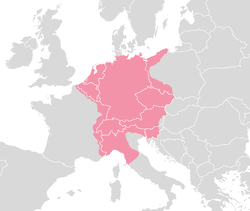 4 leta zatem se je ločil od Joséphine de Beauharnais
In se poročil z Avstrijko Marie Louise.
Rodila mu je sina Napoleona II.
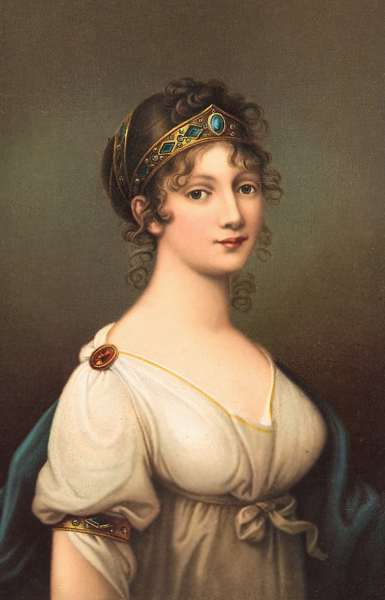 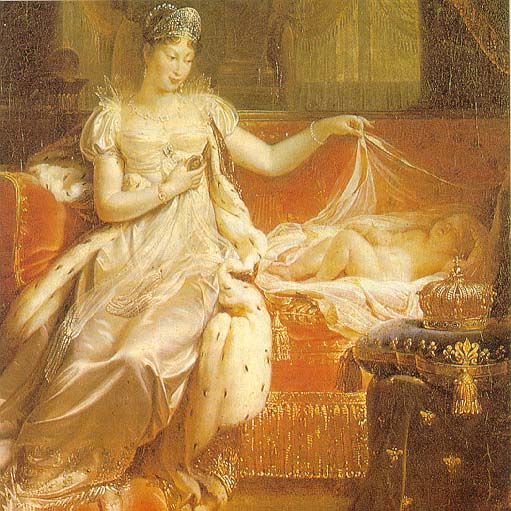 Francija 1. 1811
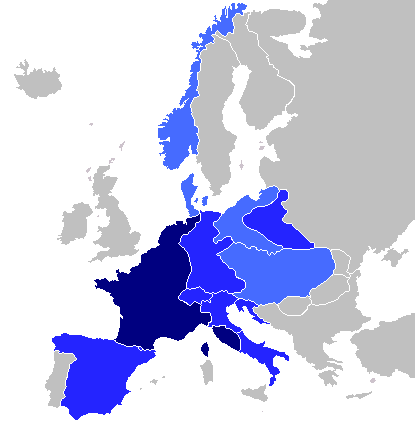 napad na Rusijo.
zmaga Napoleona pri Borodinu.
rusi so se iz Moskve že umaknili in jo požgali.
Napoleonova vojska ni imela kje preživeti zime
in so se morali umakniti.
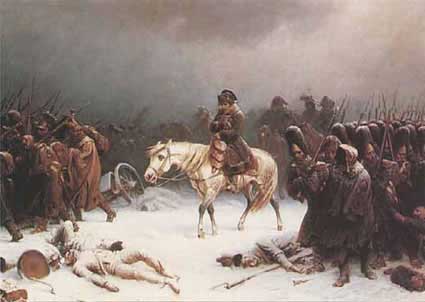 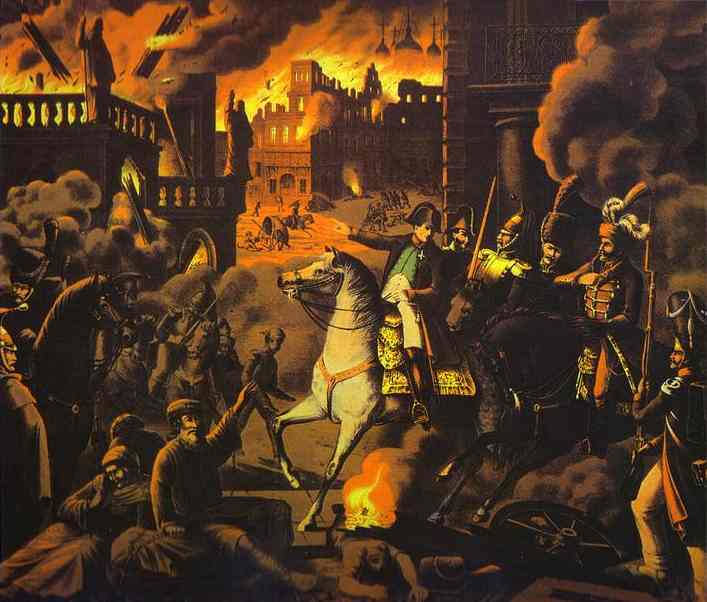 zaradi Napoleonovega poraza v Moskvi so se mu uprle še druge države.
Napoleon je bitko pri Leipzigu izgubil.
izgnali so ga na otok Elbo.
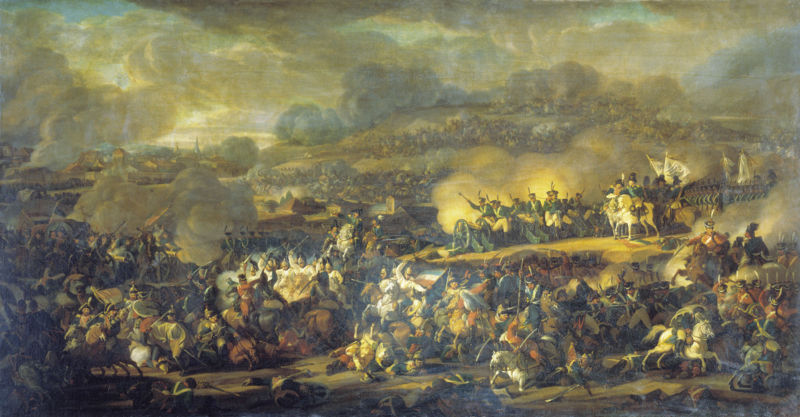 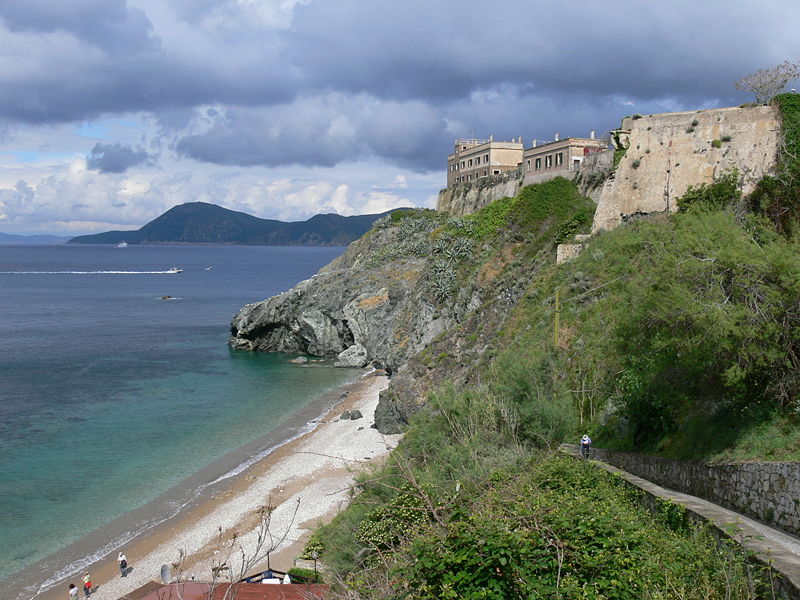 ločen od žene in otroka(prišla sta pod avstrijsko
oskrbo)je Napoleon 26.2.1815 pobegnil. 
pri kraju Waterloo se je spopadel s Prusko in Angleško
zavezo,vendar je doživel ponoven poraz.
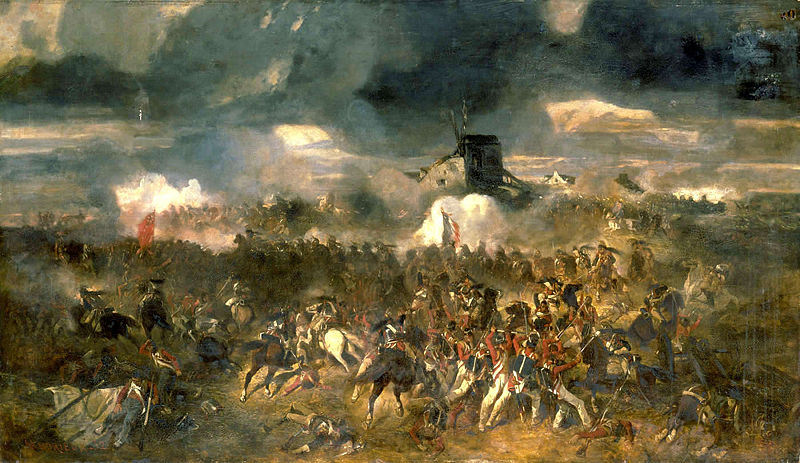 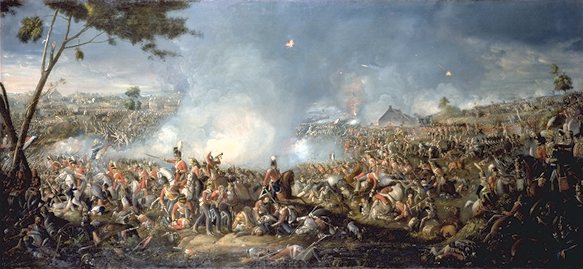 po porazu so ga izgnali na oddaljeni otok svete Helene.
umrl je 5. 5. 1821 (51)
vzrok smrti naj bi bil rak vendar so znanstveniki namigovali na zastrupitev,
zastrupljen naj bi bil z arzenikom.
pokopan je v Pariškem muzeju Les Invalides
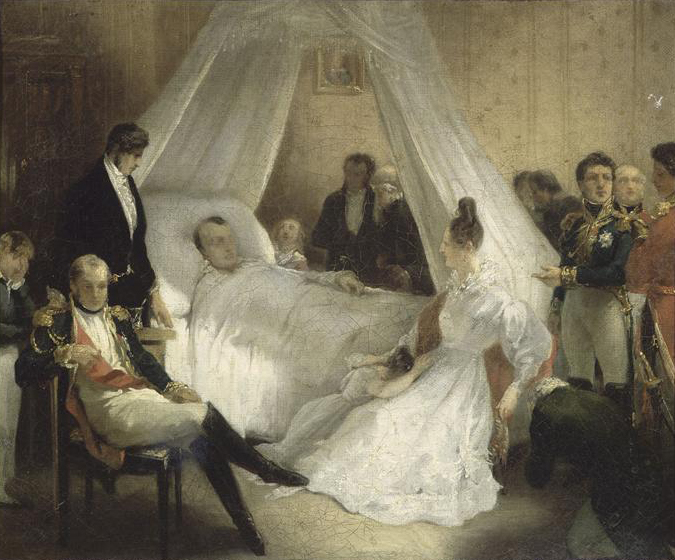 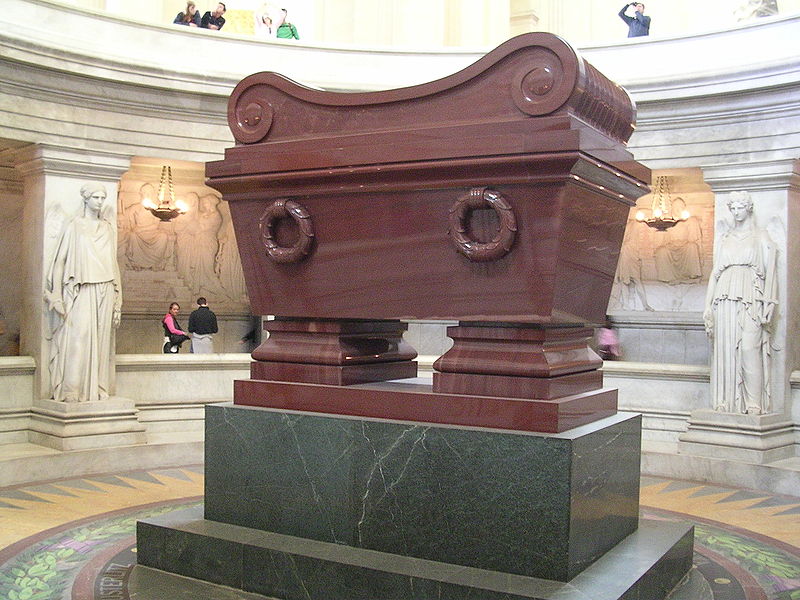 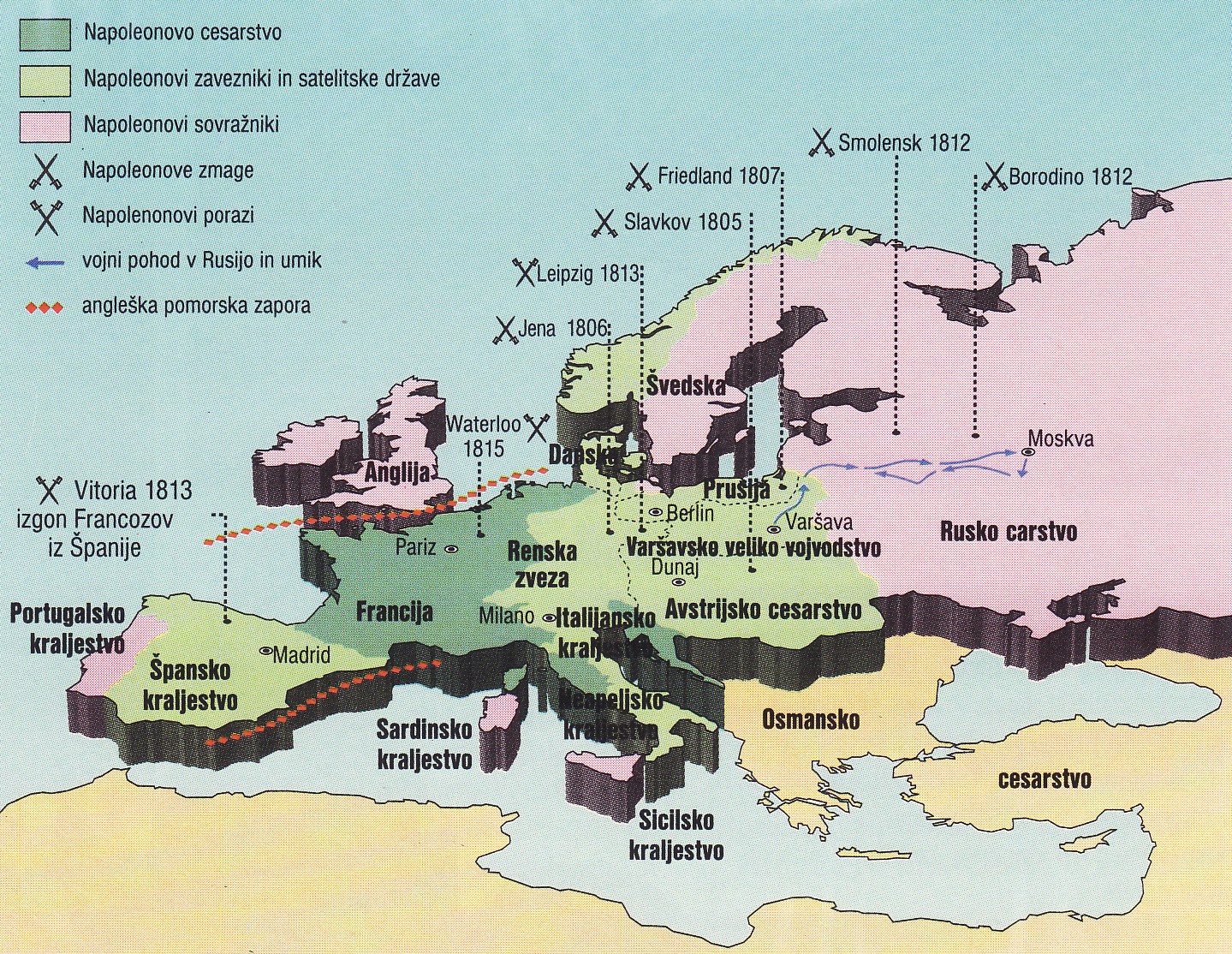 VIRI
http://sl.wikipedia.org/wiki/Napoleon_Bonaparte
Luigi Franco,ČLOVEK IN ČAS-Absolutizem-Napoleonova
doba,str.121Mladinska knjiga
http://en.wikipedija.org/wiki/Napoleon I of France 
Emil Ludwig,Napoleon Veliki Korzičan,Obzorja Maribor.